WGISSStrategic Planning
CEOS Engagement with Standards Organizations
The issue raised at SIT-TW 2022; In discussions around standards for Analysis-Ready Data, it became clear that CEOS was perhaps uncoordinated in its approach to engagement with standards bodies. For ARD, this coordination has since been resolved via the ongoing effort of the CEOS-ARD Oversight Group. Question remains whether CEOS generally needs more formal coordination around engagement with standards bodies, e.g., ISO / OGC / IEEE.  Consultation with the CEOS community at 2022 SIT Technical Workshop side meeting – agreed that more coordination on the engagement of CEOS with standards organizations would be beneficial.

  CEOS Plenary Discussion and Results
Slide 2
WGISS effort related to 36-09
What standards bodies does WGISS participate in?
And if we are not currently participating, should we be?

OGC
ISO (Liping, liaison with OGC/ISO-TC211)
IEEE
STAC Spec

Should WGISS gather (and maintain?) an inventory of CEOS participation in standards bodies?
WGISS collaborations
Who are (or should we) we collaborating with?
What is the history of the collaboration?
What are the outcomes (or actions) of the collaboration?

WGCV – joint meeting w/ WGISS-54 (and proposed WGISS-58)
WGDisasters – joint meeting w/ WGISS-55
ARD OG – “consists of nominated representatives from … WGISS” (ARD OG website)
LSI-VC – CARD4L, STAC
WGCapD – Jupyter notebooks
Non-CEOS: CGMS – WGISS overview at CGMS WG IV (June 2023); cloud best practices
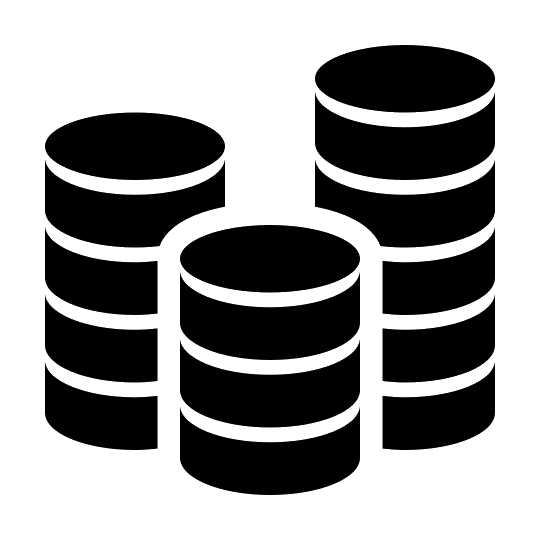 WGISS Mission & Objectives
Mission: To facilitate (CEOS) data and information management, and to support the provision of services for both data providers and data users
Objectives:
To enable Earth observation data and information to be more accessible and usable to both data providers and data users world-wide through international coordination. 
To foster easier exchange of Earth observation and related data and information to meet the requirements of users and data providers.
To foster the development of best practices and encourage the development of interoperable services that exploit space-borne Earth observation data.
To enhance the complementarity, interoperability and standardization of Earth observation data and information management and services with other types of geospatial data such as in situ data.
2023-2025 Work Plan (v1.1)
DATA-22-04 Data Management and Stewardship Maturity Matrix 2023 Q1 WGISS, WGCV
DATA-23-02 CEOS Interoperability Framework Roadmap 2023 Q1 WGISS (-> 2023 Q4)
DATA-22-05 Feasibility Study for Common Guidelines for the STAC Implementations 2023 Q2 WGISS
DATA-22-06 Archive Technologies White Paper 2023 Q2 WGISS
CB-22-13 Jupyter Notebooks Foundations Webinar, 2023 Q3 (WGCapD, WGISS)
DATA-22-02 Discovery and Access for Data Analytics and Processing Tools and Services, 2023 Q3 WGISS
DATA-22-01 Jupyter Notebook Best Practice 2023 Q4 WGISS
DATA-23-01 AI/ML White Paper 2024 Q4 WGISS
DIS-20-01 CEOS Contribution to GEO GSNL Initiative for DRR, 2024 Q4 (WGDisasters, WGCapD, WGISS)
VC-23-06 CEOS-ARD in the Cloud 2025 Q4 (CEOS-ARD OG, LSI-VC, WGISS)
VC-23-08 CEOS Representation to the Open Geospatial Consortium  (OGC) Analysis Ready Data (ARD) Standards Working Group (SWG) 2025 Q4 (CEOS-ARD OG, SEO, WGCV, WGISS, LSI-VC)
2026 WGISS Vision
“The unaimed arrow never misses”
“If you don’t know where you are going, any road will get you there”

What is our vision for WGISS by 2026?

By 2026, with the help of WGISS, CEOS members (or the broader EO community?) should be able to…
… understand how to use Jupyter Notebooks to discover / analyze datasets across CEOS archives
… understand existing use cases of AI/ML for EO data and how they may be able to implement AI/ML technologies within their organization
… enable discovery of all CEOS member datasets using STAC
… understand how to effectively “cloud enable” their datasets
2024-2026 WGISS “Big Rocks”
What are 2-3 key “outcomes” (deliverables) that are key for each IG within WGISS (in next 3 years)?
Keep in mind the WGISS Mission and Objectives…
Consider what you have heard in the past (2 days)…

Data Preservation and Stewardship Interest Group
Data Interoperability and Use Interest Group
Data Discovery and Access Interest Group
Technology Exploration Interest Group
WGISS Chair Team
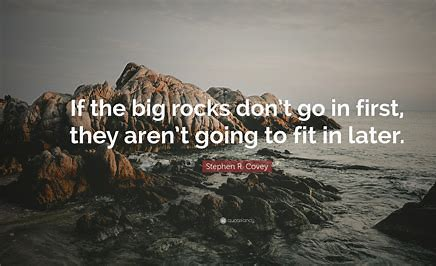 Big Rocks Video
Data Preservation and Stewardship
Data Interoperability and Use
Data Discovery and Access
Technology Exploration
WGISS Chair Team
Next Steps
Idea sheets to IG Leads

IG’s discuss ideas this Fall within IG
Prioritize
Identify ~1 outcome for each of the next 3 years (min: 2024)

Review proposed deliverables in early January for submission